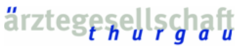 MPA Treff 2019
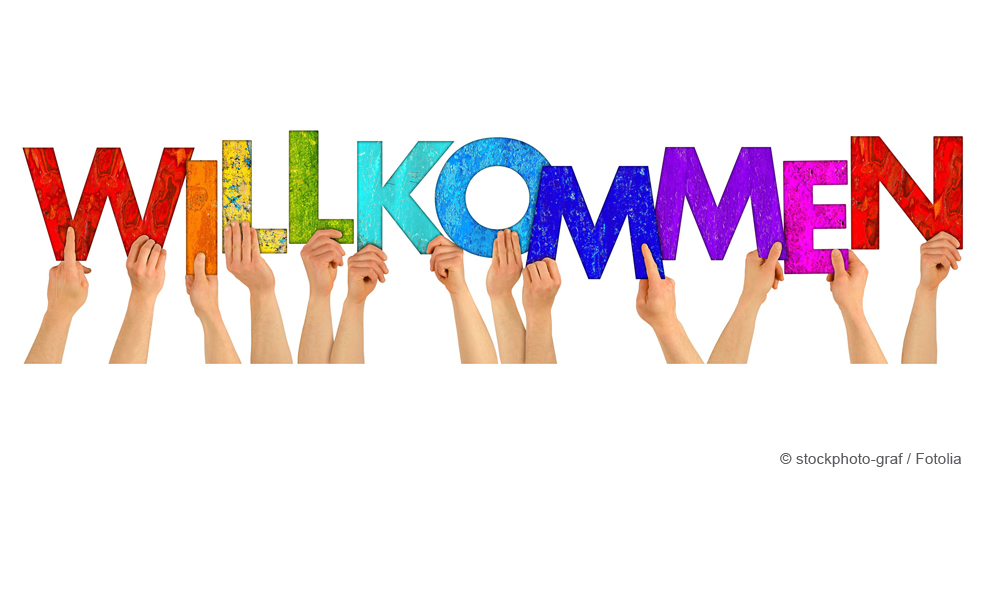 Ablauf
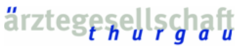 BiVo 2019 Revision
 Erklärung
 Handlungskompetenzen
 Stundentafel
 Schultage
 ÜK Tage
 Ausbildungsprogramm für  Lehrbetriebe
 Vorstellung
 Links
 Weiterbildung Röntgen
 Fortbildungspflicht alle 5 Jahre in Niedrigdosisbereich
 Allerlei
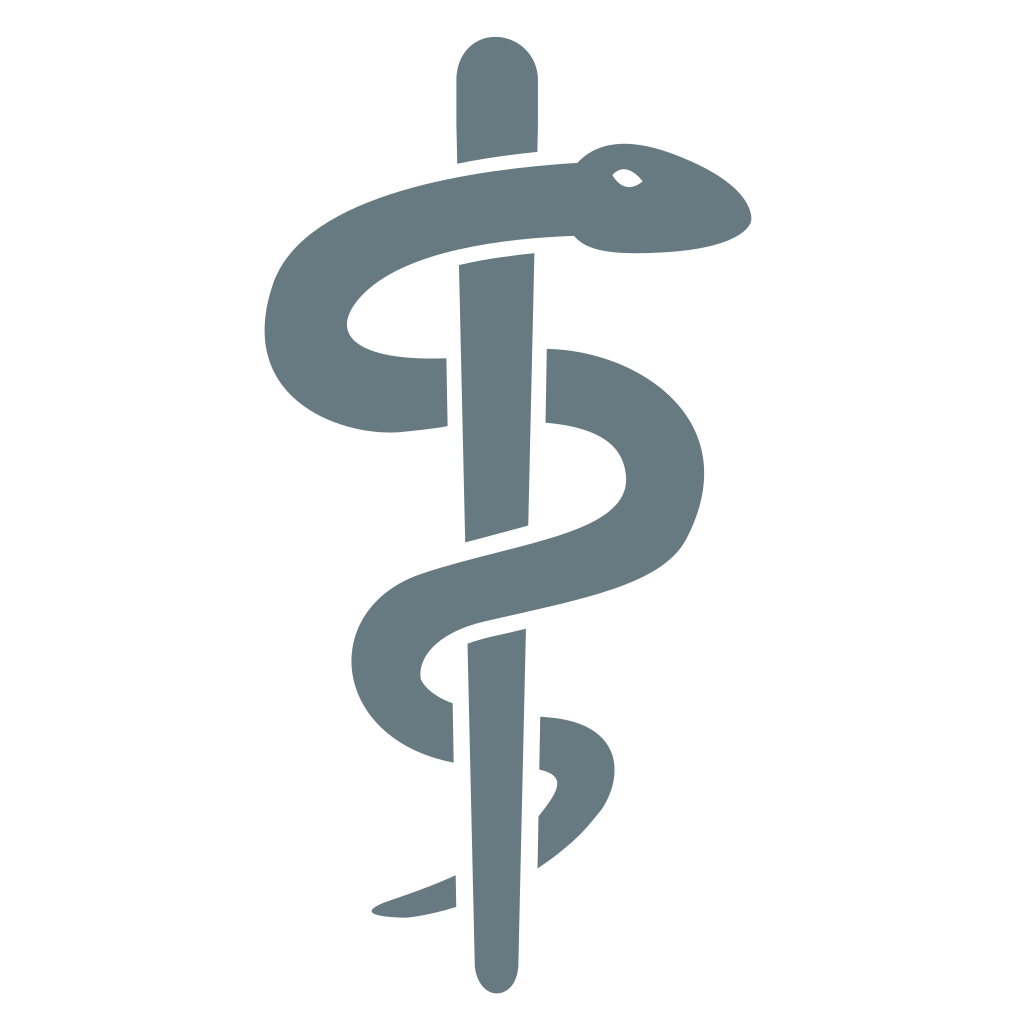 BiVo 2019 Revision
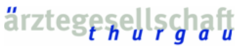 Erklärung:
 Qualifikationsverfahren
 Zeitfaktor
 Lektionenreduktion
 Erweiterung fachlicher Kompetenzen
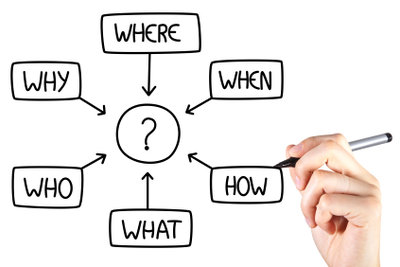 BiVo 2019 Revision
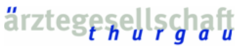 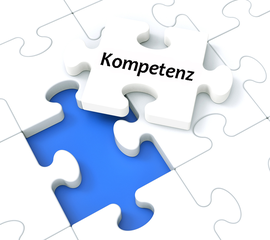 Handlungskompetenzen:
Organisieren und Administrieren der 
medizinischen Praxis
Assistieren in der medizinischen Sprechstunde und Durchführen von diagnostischen Massnahmen
Durchführen von Laboranalysen und Beurteilen von Laborparametern
Durchführen von bildgebender Diagnostik und Beurteilung der Bildqualität
Ausführen von therapeutischen Massnahmen
BiVo 2019 Revision
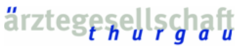 Stundentafel:
 Reduktiton in den Fremdsprachen
 von 160 auf 60 Lektionen
 Reduktion Sport
 von 200 auf 160 Lektionen
 Reduktion in den Naturwissenschaften
 von 240 auf 200 Lektionen
Aufstockung in ATMB + BD 
 von 60 auf 100 Lektionen
 von 84 auf 104 Stunden
 BD von 60 auf 80 Lektionen 
 Reduktion in Labor ÜK
 von 108 auf 96 Stunden
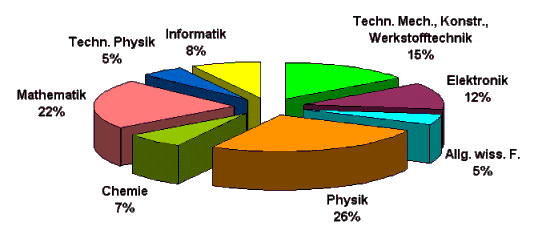 BiVo 2019 Revision
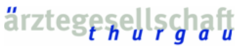 Schultage:
 1 Lehrjahr: Montag und Mittwoch
 2 Lehrjahr: Dienstag und Donnerstagmorgen
 3 Lehrjahr: Freitag
MPA 2019
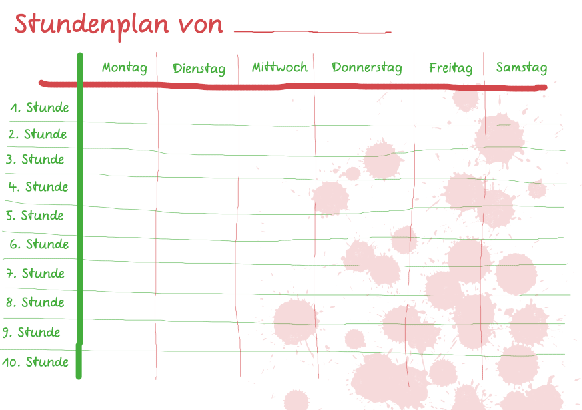 ÜK Tage:
 1 Lehrjahr: Donnerstag
 3 Lehrjahr: Mittwoch im 5. Semester
Ausbildungsprogramm für Lehrbetriebe
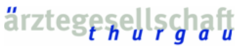 Vorstellung:
 Geschichte
 Ziel
 Ansichtsbeispiel
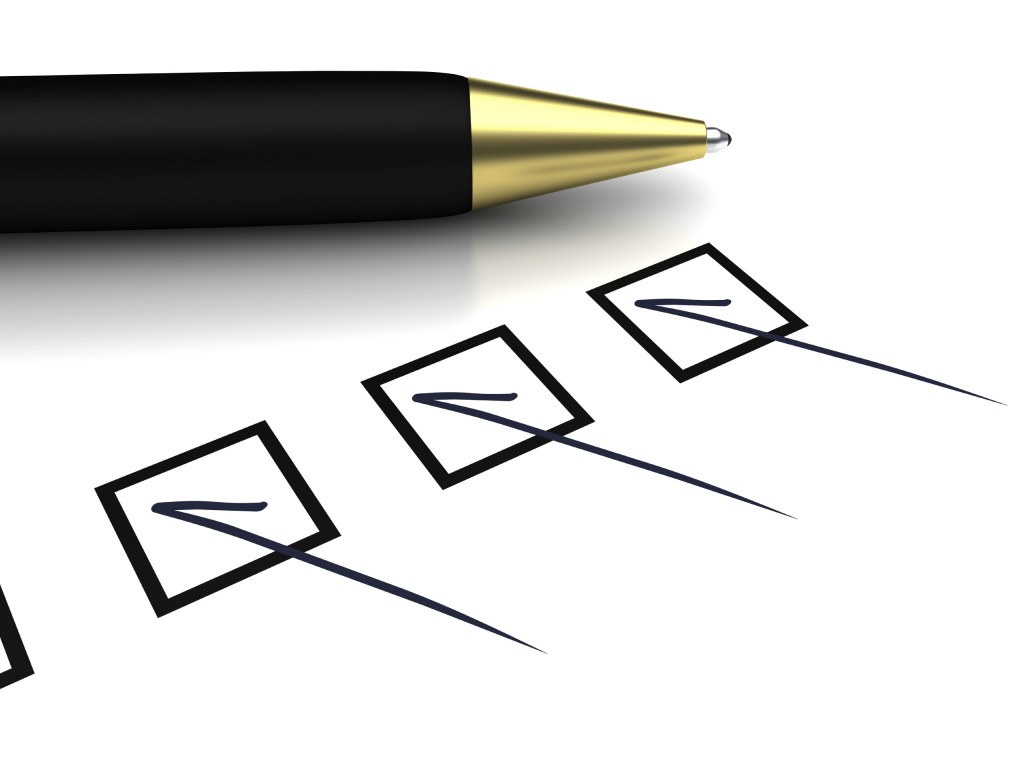 Links:
 https://www.fmh.ch/mpa/mpa-schweiz/ausbildung/dokumente-zum-download-ab-2019/lehrplan-und-notenformular.html
Weiterbildung Röntgen
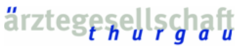 Fortbildungspflicht alle 5 Jahre in Niedrigdosisbereich:
 ist in Planung
 2 x 4 Unterrichtseinheiten a 45 Minuten
 Jeweils 4 Credits
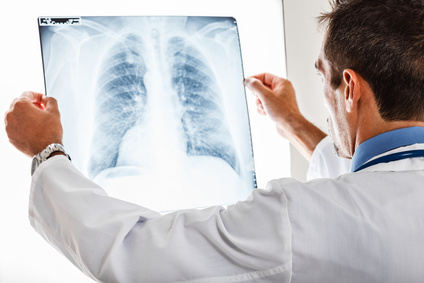 Allerlei
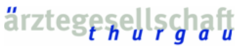 Anwenden der erlernten Kompetenzen
 Stellwerk oder Multicheck 
 Einstieg mit Lernenden
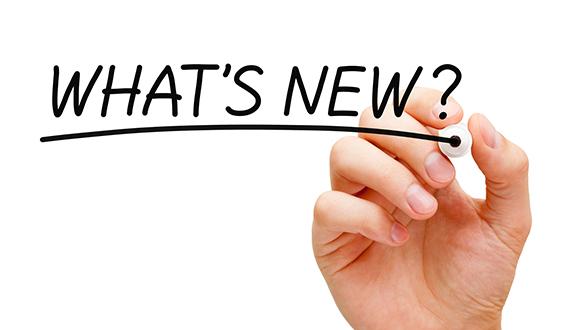